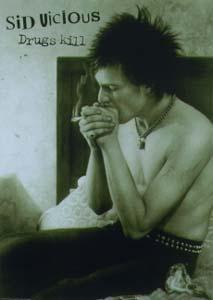 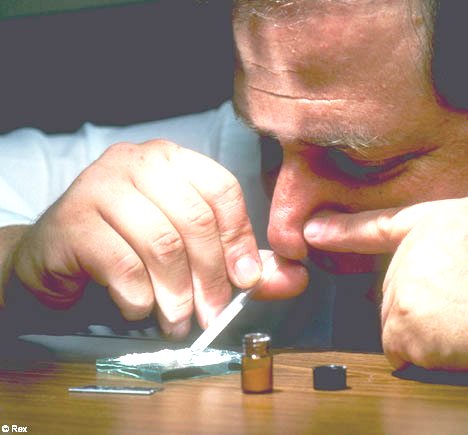 Social Work with Drug Addicts
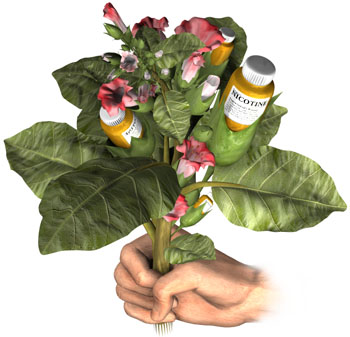 IMRAN A. SAJID, PhD
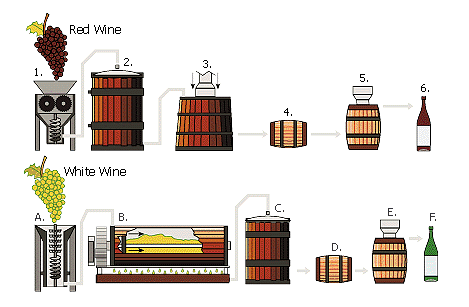 imranahmad131@uop.edu.pk
What is a Drug?
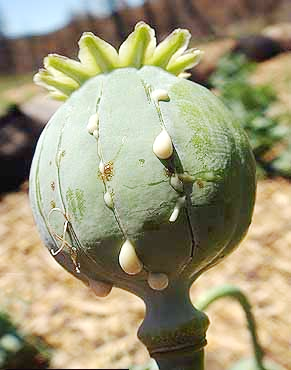 “any substance, natural or artificial, other than food, that by its chemical nature alters structure or function in the living organism”.
A drug is any substance that can be used to modify a chemical process in the body, for example to 
(i) treat an illness, 
(ii) relieve a symptom, 
(iii) enhance a performance or ability, or 
(iv) to alter states of mind.
The word "drug" is derived from the German word "droog", which means "dry", since in the past, most drugs were dried plant parts.
What is Drug Abuse?
The use of a drug for a purpose other than that for which it is normally prescribed or recommended.
The use of illegal drugs or the inappropriate use of legal drugs. 
The repeated use of drugs 
to produce pleasure, 
to alleviate stress, or 
to alter or avoid reality (or all three).
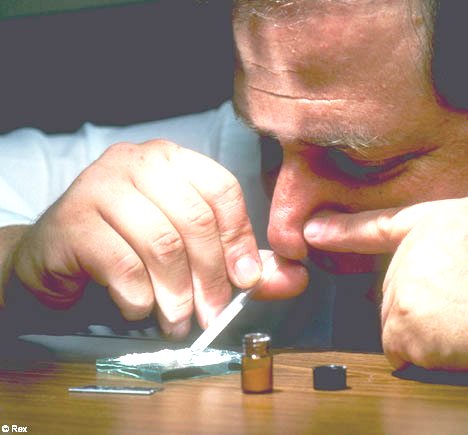 What is Drug Addiction??
The continued compulsive use of drugs in spite of adverse health or social consequences.

A behavioral pattern of drug use, characterized by overwhelming involvement with the compulsive use of a drug, the securing of its supply, and a high tendency to relapse after withdrawal.
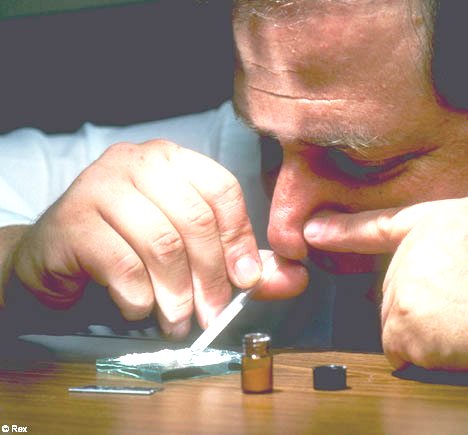 Three Basic Processes of Drug Addiction
Tolerance:
 reduced effect of a drug after repeated use. Or the need for an increase in the amount of drugs ingested to produce the same effect as before. 

Physical Dependence:

Psychological Dependence
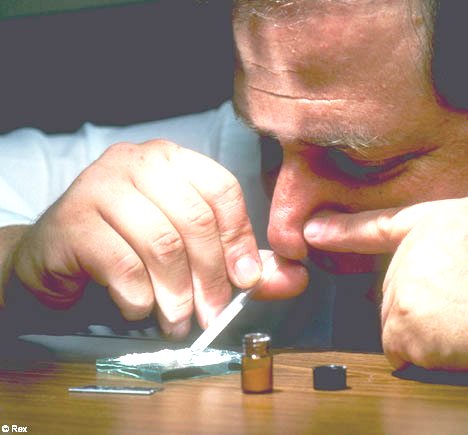 Types of Drugs
(aka sedatives) drugs or chemicals that decreases the activity of any bodily function. (barbiturates, Tranquilizers)
Depressants
any of a group of drugs that excite the central nervous system, increase alertness, and alleviate fatigue. (Caffeine, Cocaine, Crystalline
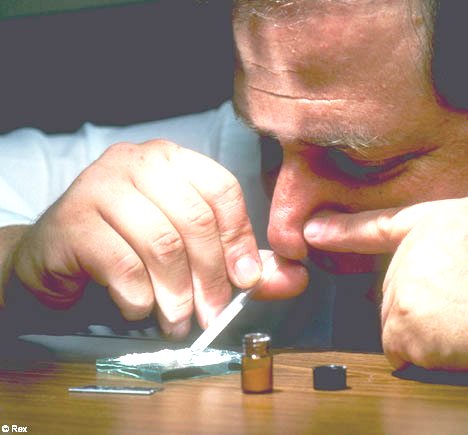 Stimulants
drugs that produce marked distortions of the senses and changes in perception. (marijuana, LSD,)
Hallucinogens
drugs taken to relieve discomfort. (e.g. Aspirin, Ibuprofen, Opium, Narcotics)
Pain-Killers
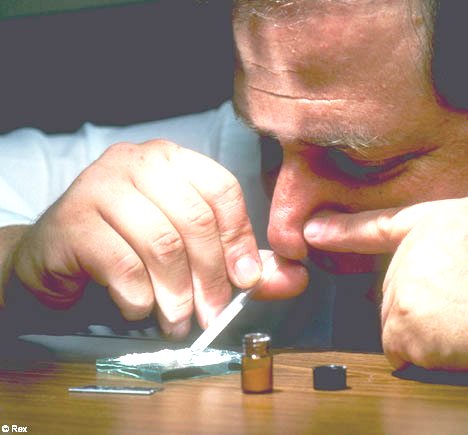 Types of Addiction
Intoxicated Addiction
Medicated Addiction
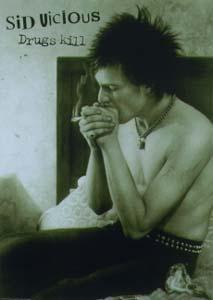 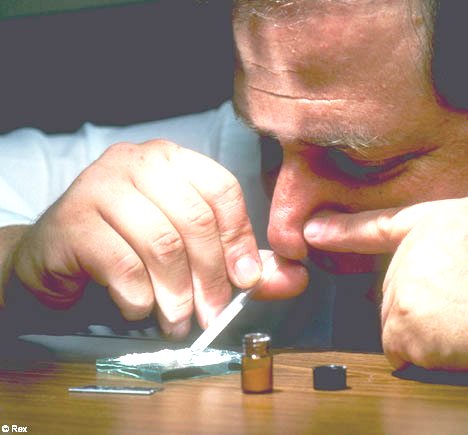 Classes of Drugs
Depressants: (aka sedatives) drugs or chemicals that decreases the activity of any bodily function. (barbiturates, Tranquilizers) 
Stimulants: any of a group of drugs that excite the central nervous system, increase alertness, and alleviate fatigue. (Caffeine, Cocaine, Crystalline)
Hallucinogens: drugs that produce marked distortions of the senses and changes in perception. (marijuana, LSD,) 
Pain-Killers: drugs taken to relieve discomfort. (e.g. Aspirin, Ibuprofen, Opium, Narcotics)
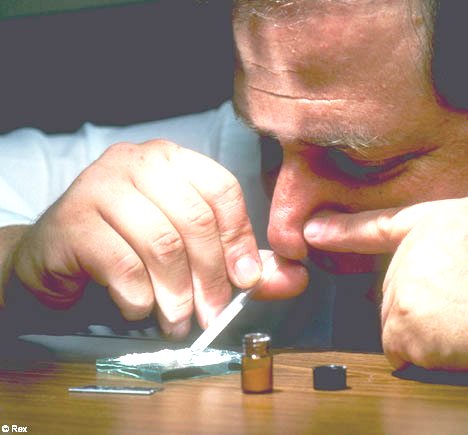 Impacts of Drug Addiction
Psychological Impacts
Social Impacts
Economic Impacts
Physiological Impacts
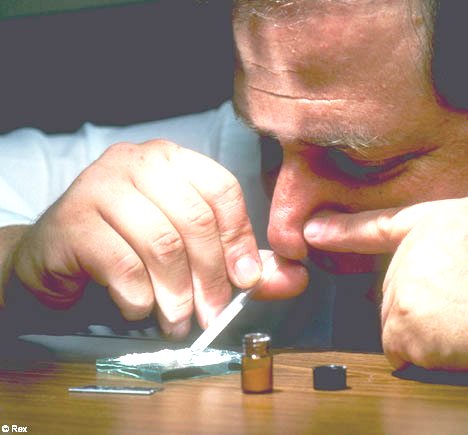 Social work defined
Social work is the professional activity of helping individuals, groups, and communities to enhance or restore their capacity for social functioning* and to create societal conditions favourable to their goals.
National Association of social workers USA
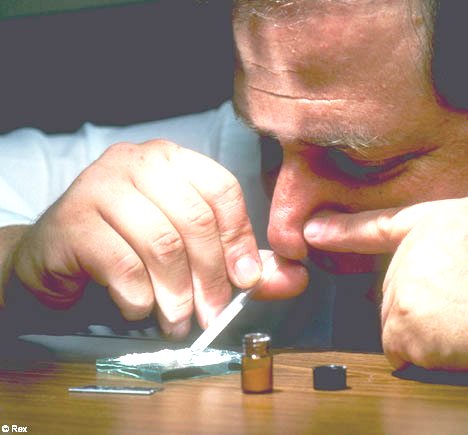 *The ability of a person to interact easily and successfully with other people.
Methods
Social Case Work
Social Group Work
Community Organization
Social Welfare Administration
Social Policy and Action
Social Work Research
Social Work Intervention to Drug Addiction
Primary Prevention
 	Awareness 
Secondary Prevention
 	Treatment 
Tertiary Prevention
 	Rehabilitation
An action that stops something from happening
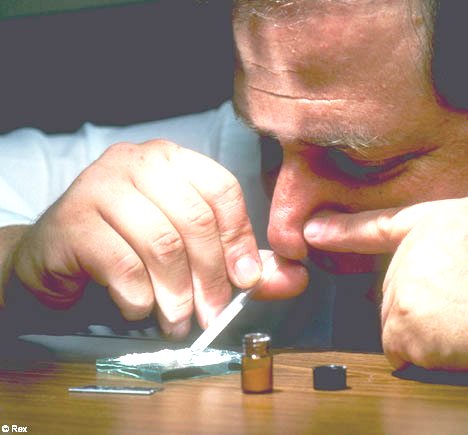 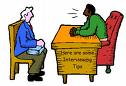 Primary Prevention
Primary prevention in social work means to control the situation before existence of the problem 
Awareness 
Education
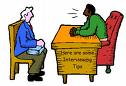 Secondary Prevention (Treatment)
Medication (detoxification)
Counseling
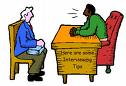 *advice sought from or given by somebody, especially somebody who is wise or knowledgeabl
Tertiary Prevention
Rehabilitation
It is the adjustment between the client and his community
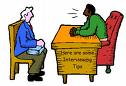 Q/A
Methods of Social Work
Medical Social Work
Social Work with Drug Addicts
Your Presentations